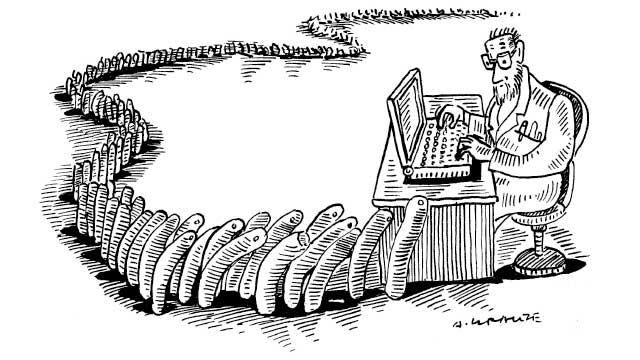 Next Generation Sequencing
Austin Staudinger and Stephen Ortmann
What is Genomic Sequencing?
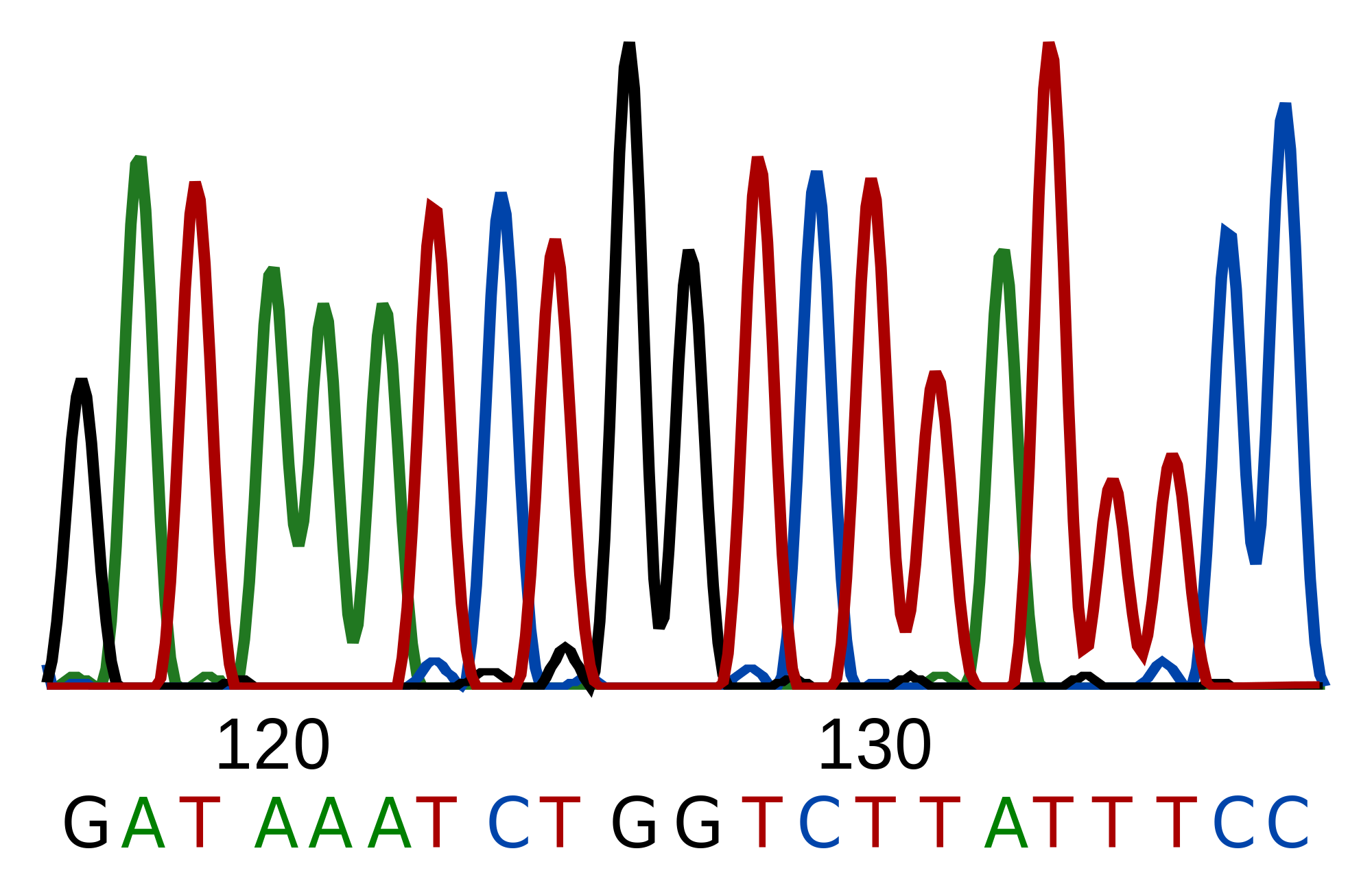 When did the field of genomics start?
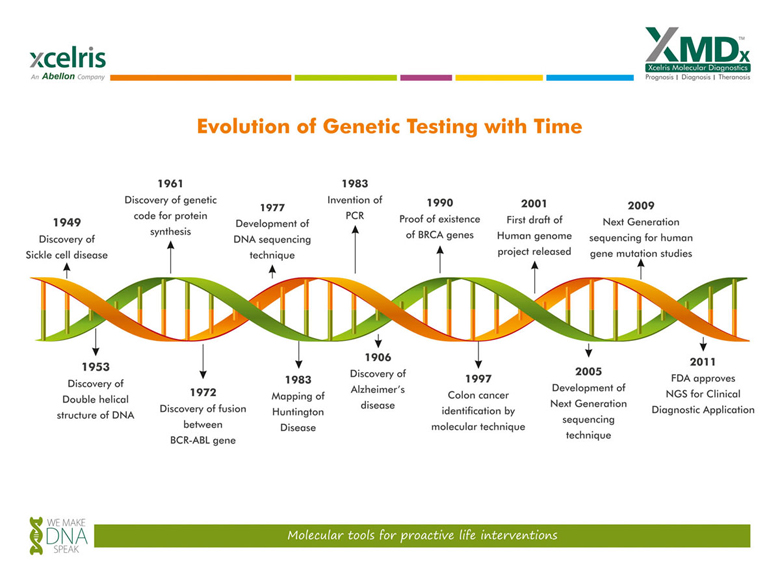 How do these techniques work?
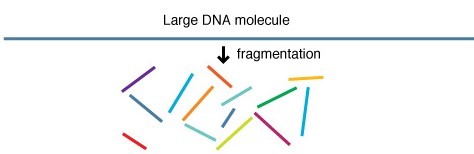 What different kinds of sequencing are there?
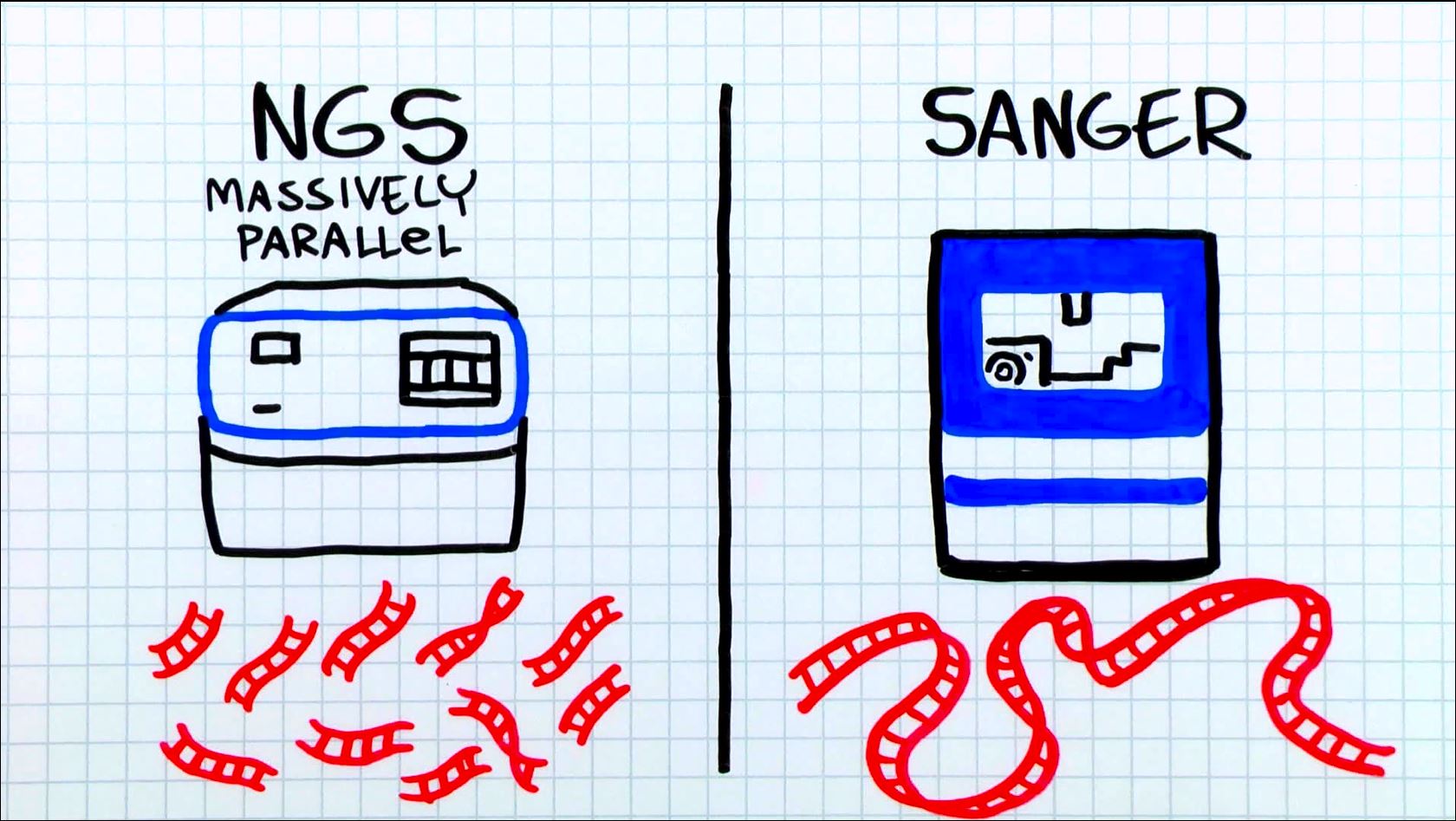 Second Generation:
454 & Illumina
First Generation:Sanger Sequencing
Third Generation: whole molecule sequencing!
How does Sanger Sequencing work?
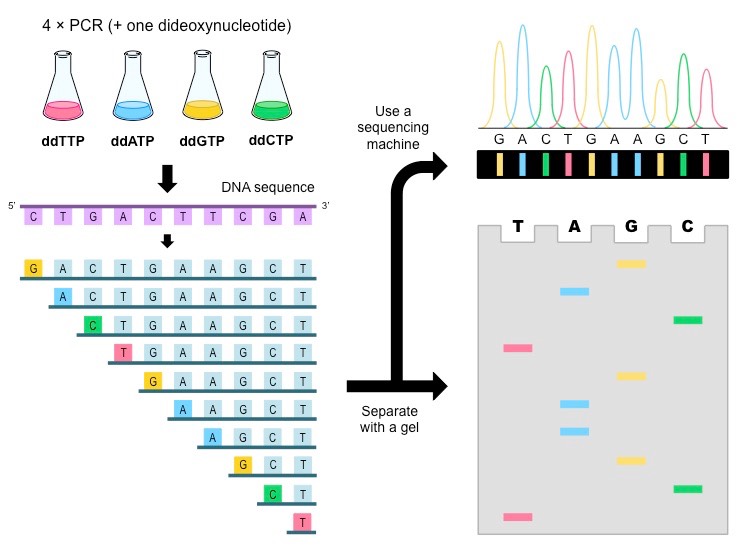 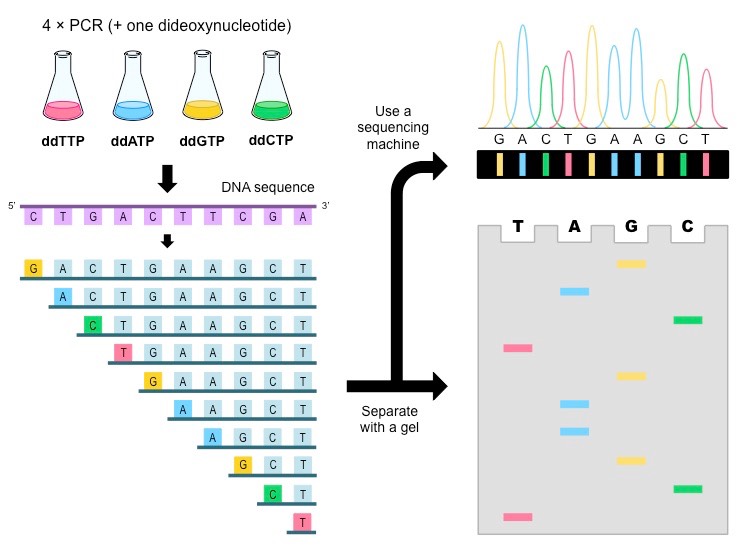 How does 454 sequencing work?
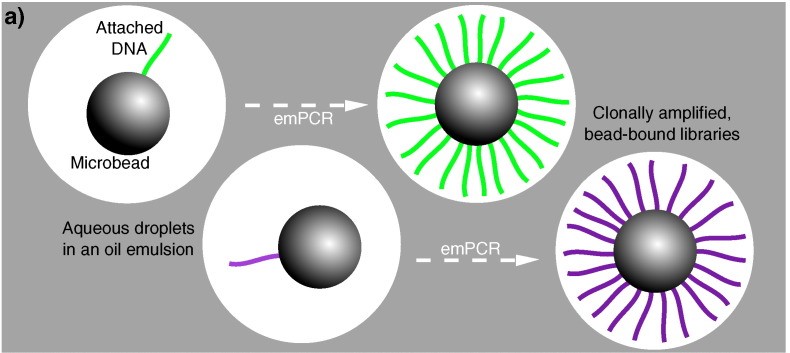 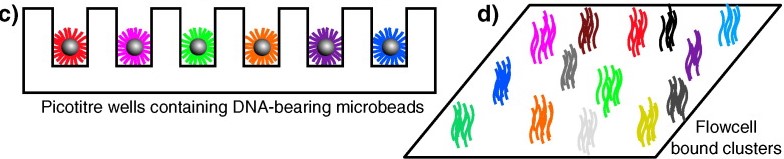 How does Illumina work?
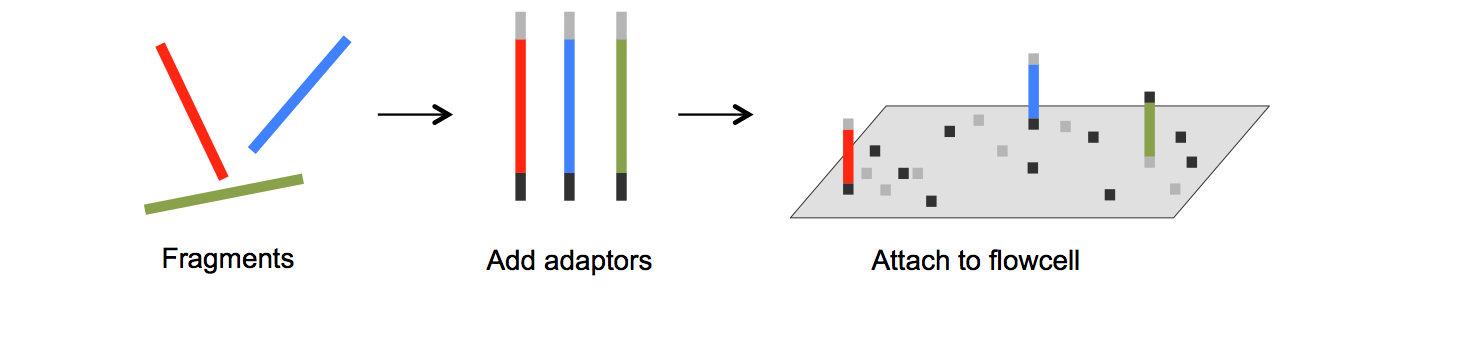 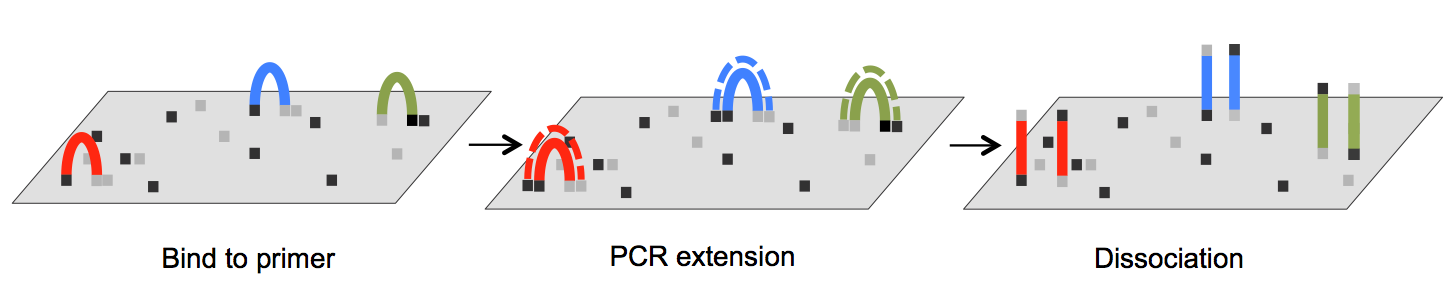 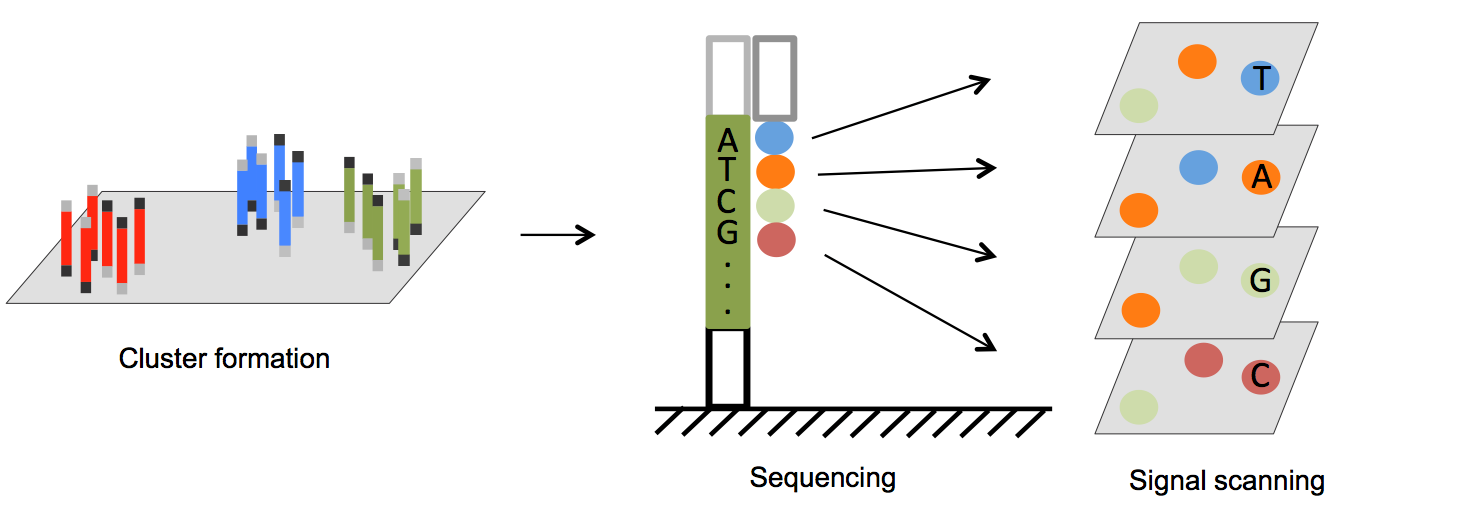 How do you assemble a genome?
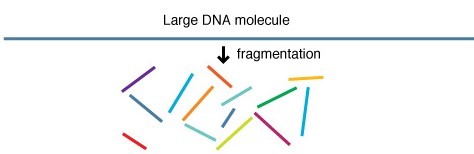 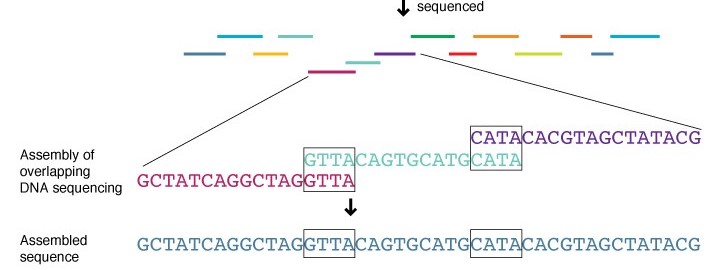 Can you use comparative genomics to differentiate between species?
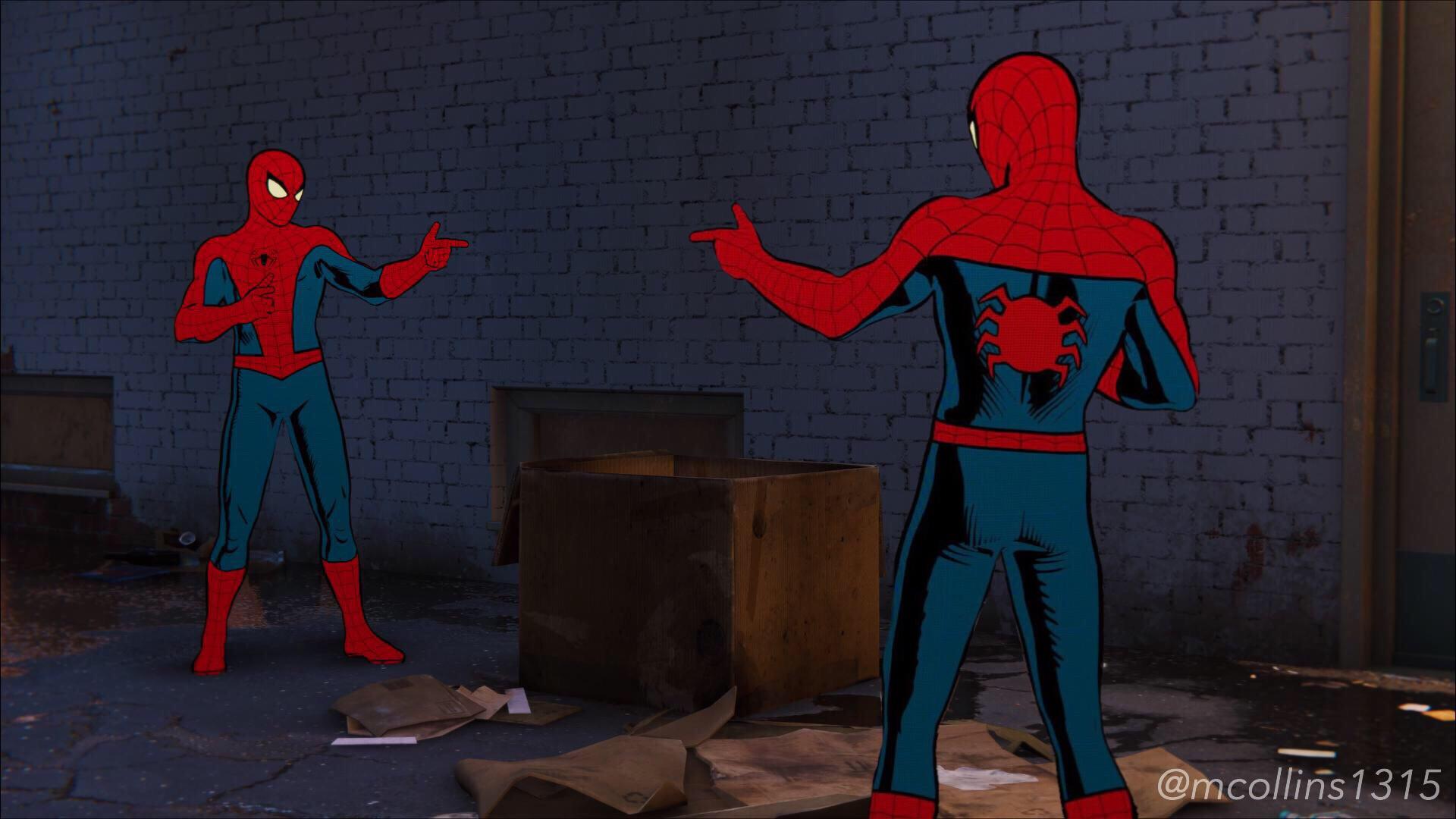 Yes, and for microbes 16S rRNA works very well!
Why 16S rRNA?
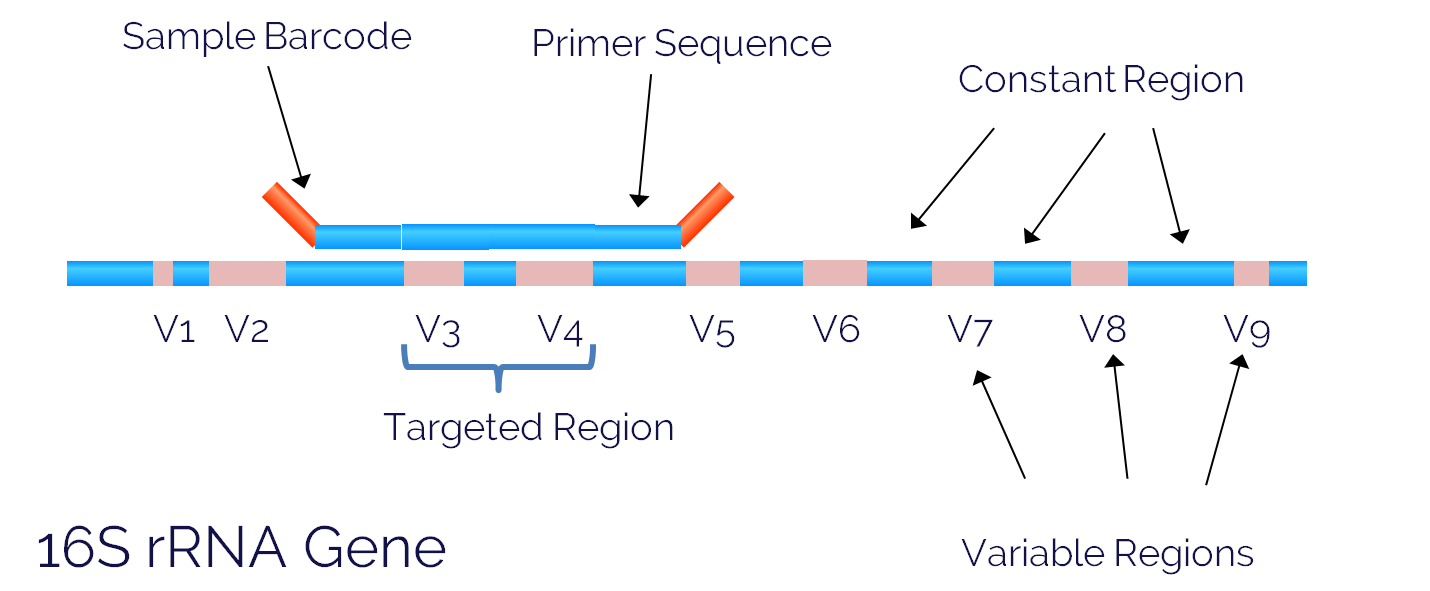 Conserved and variable regions!
How can we leverage this region?
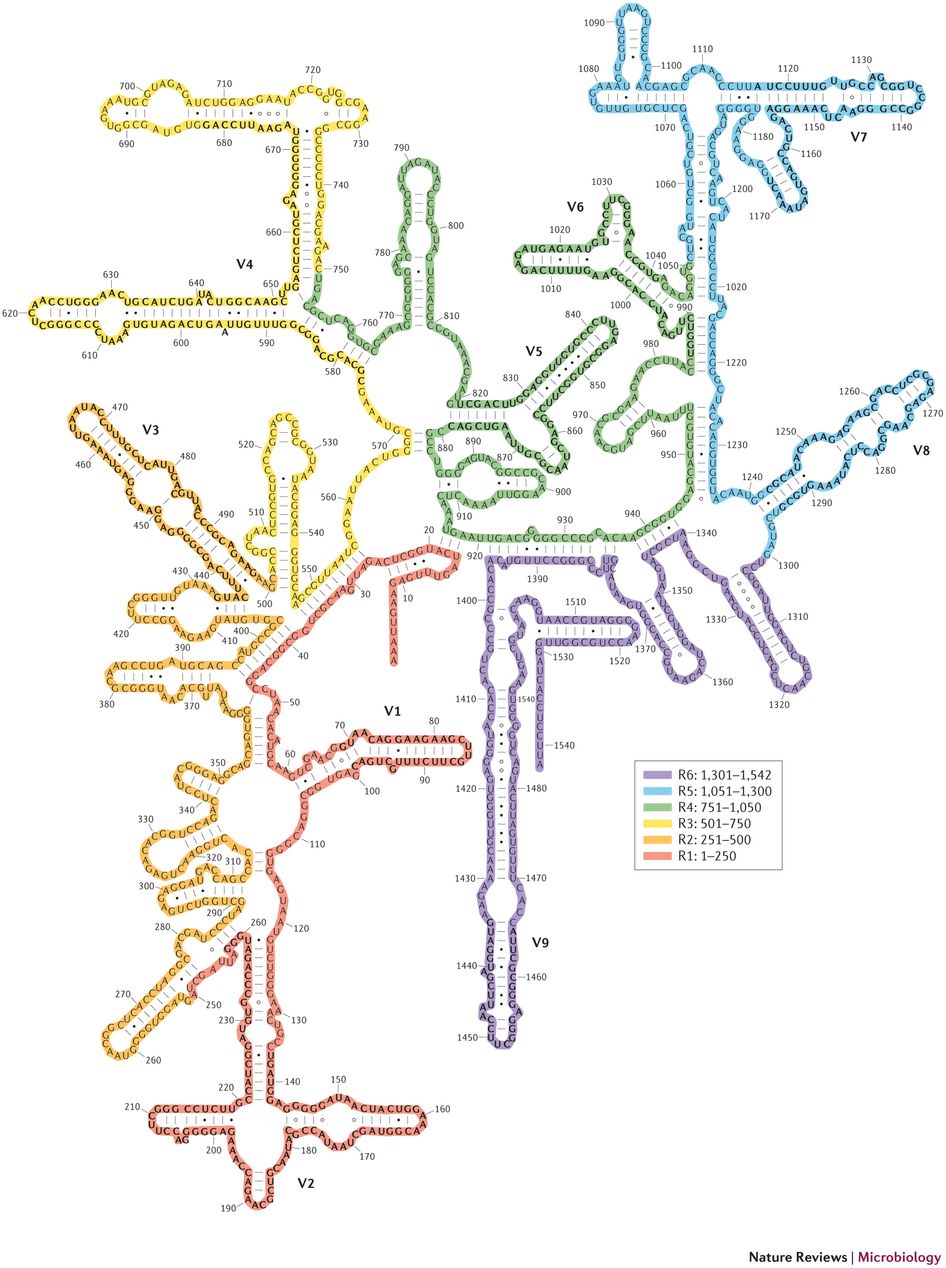 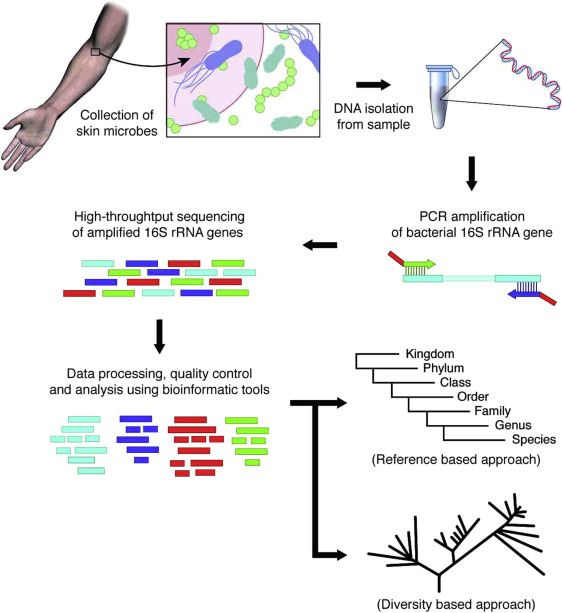 Can we classify bacteria in your gut?
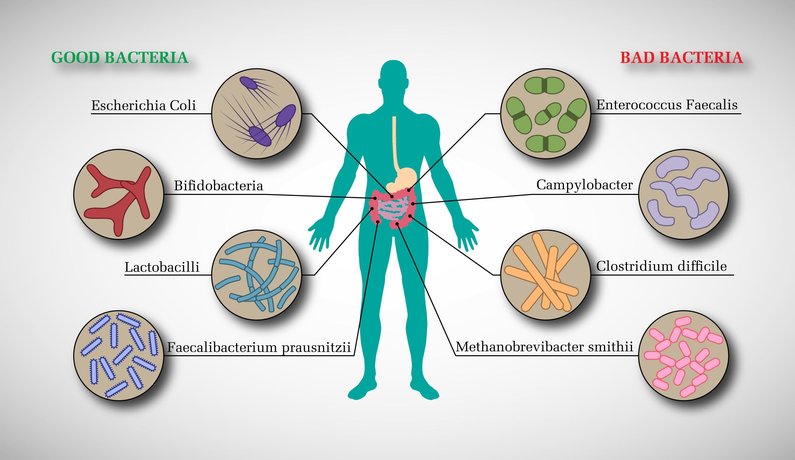 What influences gut microbiota?
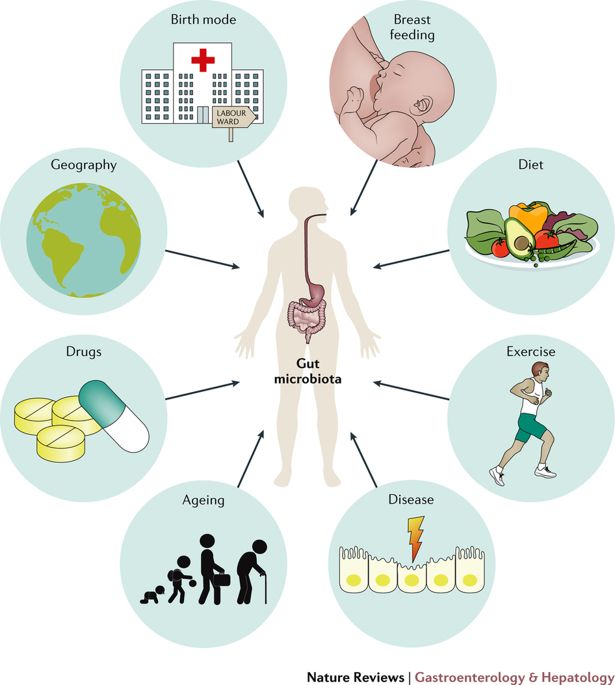 What happens when you have an imbalance?
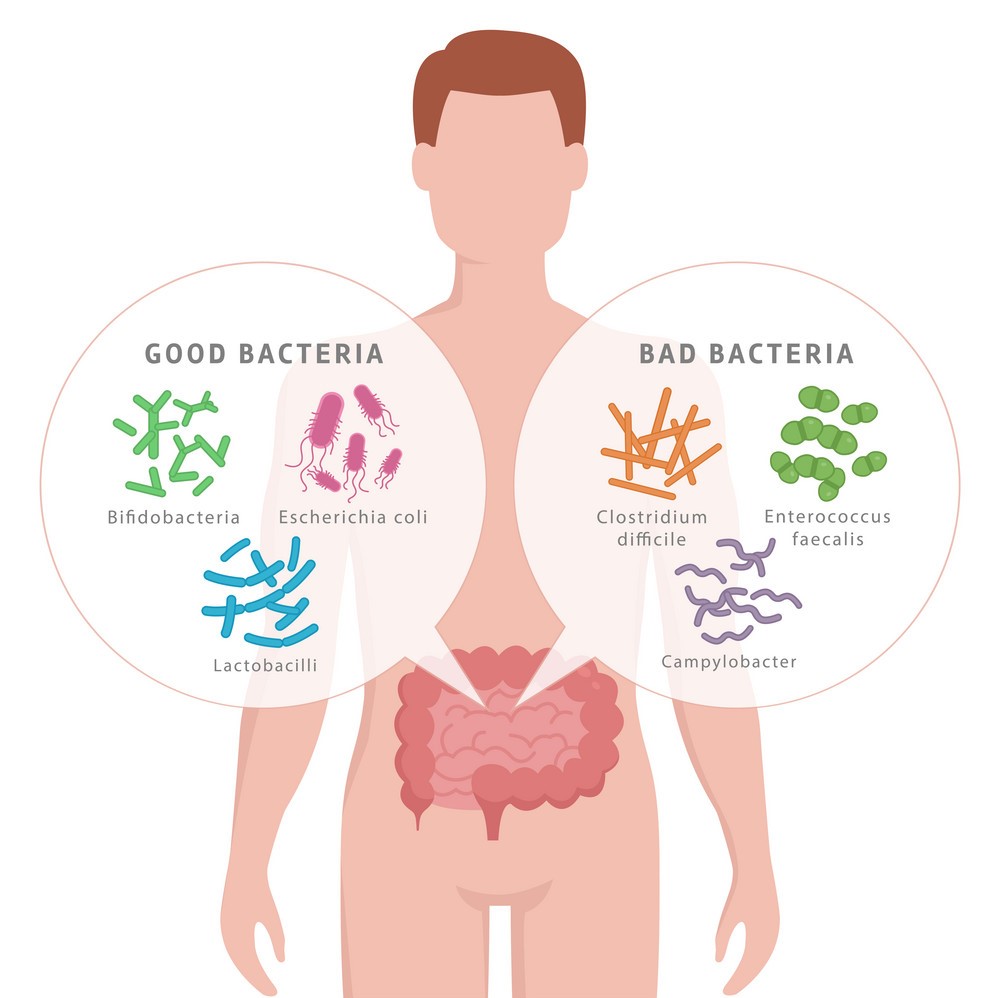 Dysbiosis
How can you fix dysbiosis?
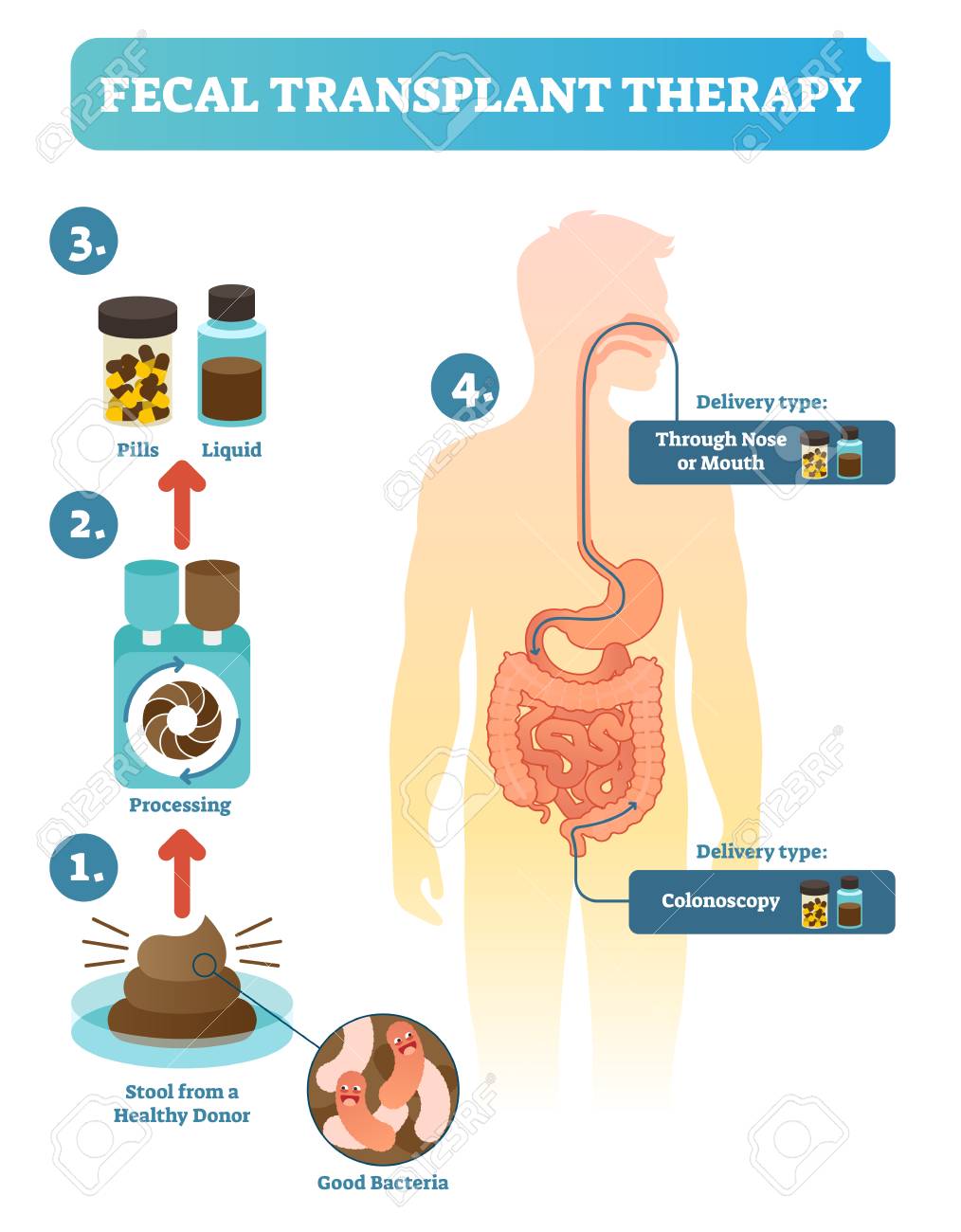 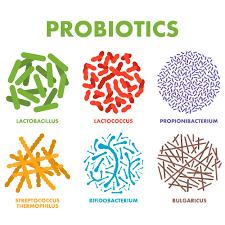 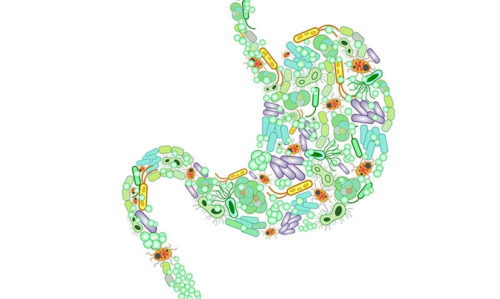 Summary
Next generation sequencing vastly increases the amount of information we can collect
16S rRNA sequencing allows us to distinguish between bacteria
An imbalance between your gut microbiome creates disease states
Cultured gut microbiota from twins discordant for obesity modulate adiposity and metabolic phenotypes in mice  Ridaura, et al., 2013
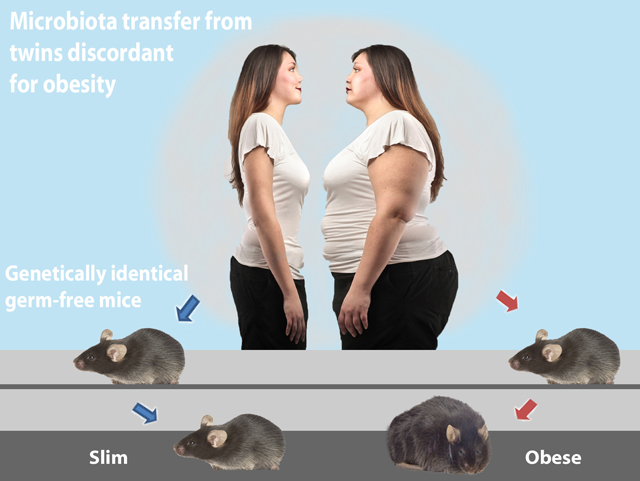 How did they perform this experiment?
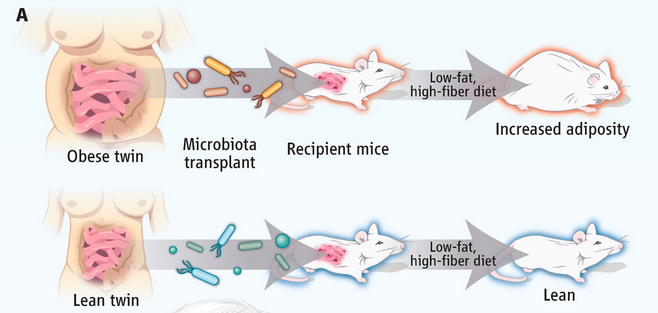 Fecal samples from four pairs of female human twins were transplanted into the gut of germ free 8-9 week old male mice.
What were the requirements for the twin pairs?
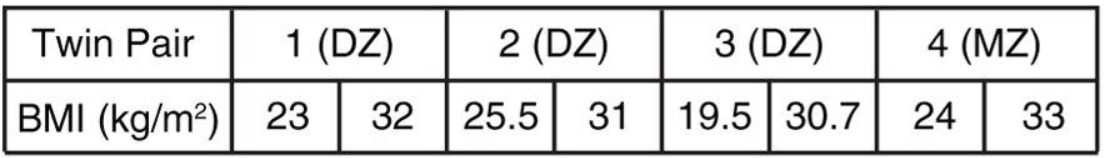 The obese twins had a BMI of at least 30kg/m2, while their twin sister’s BMI was a minimum of 5.5kg/m2 lower.
DZ = Dizygotic 
MZ = Monozygotic
How did the mice’s body composition change 15 days after colonization?
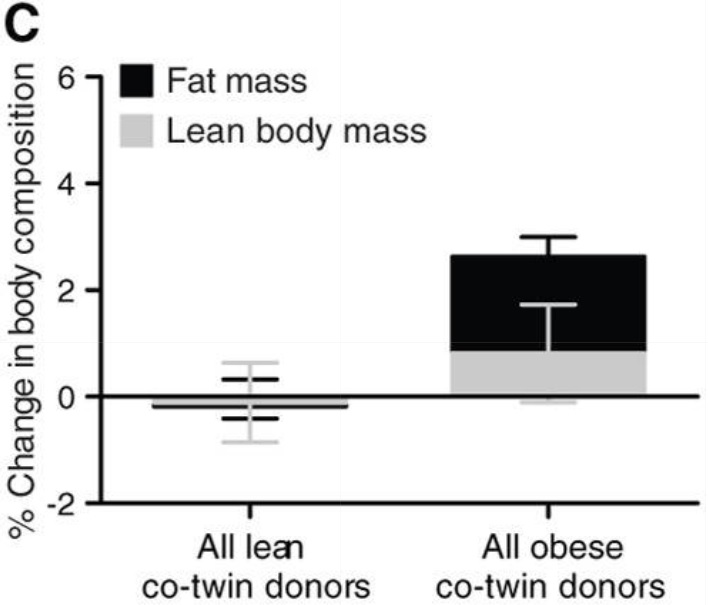 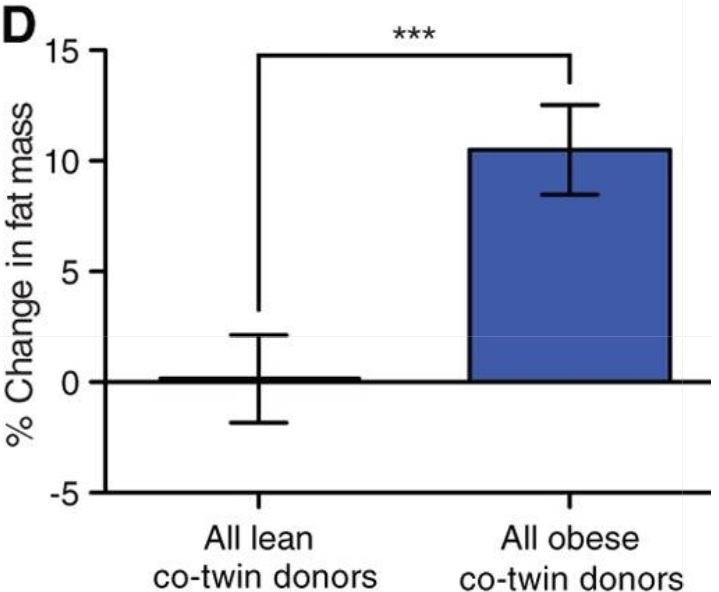 NO change
increase in fat mass
There is a significant donor effect on fat mass
Does fat mass continue to increase over a prolonged period of time?
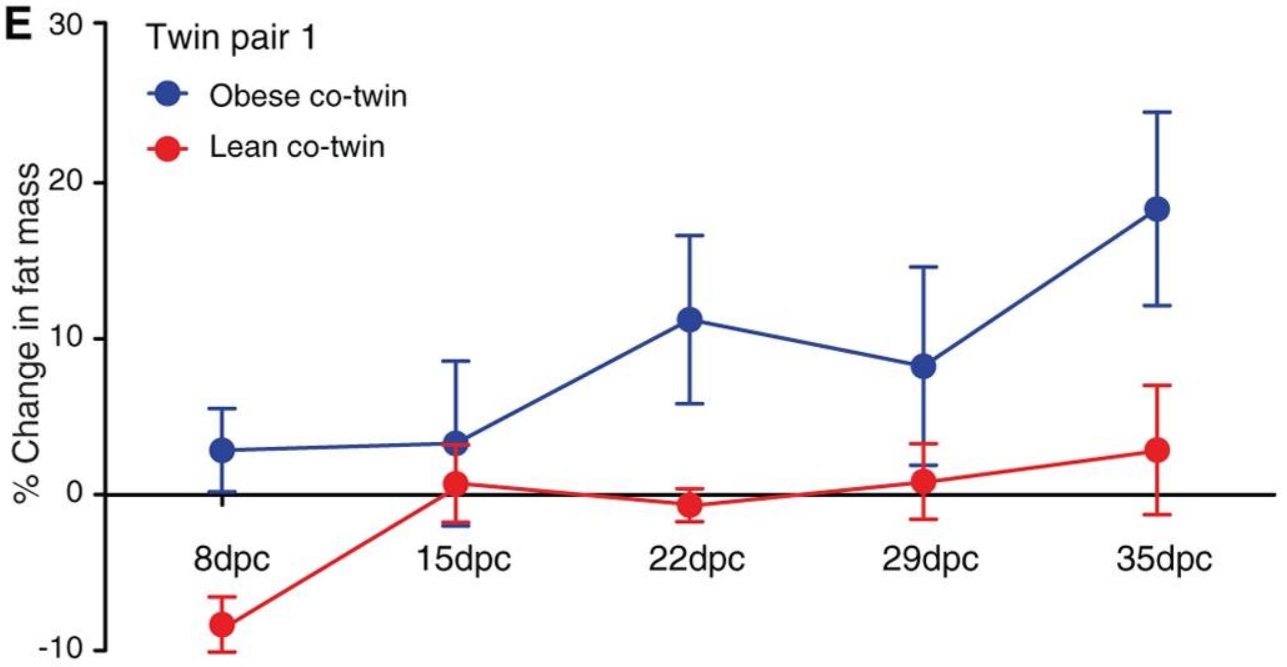 dpc = days post colonization
The co-housing experiment design
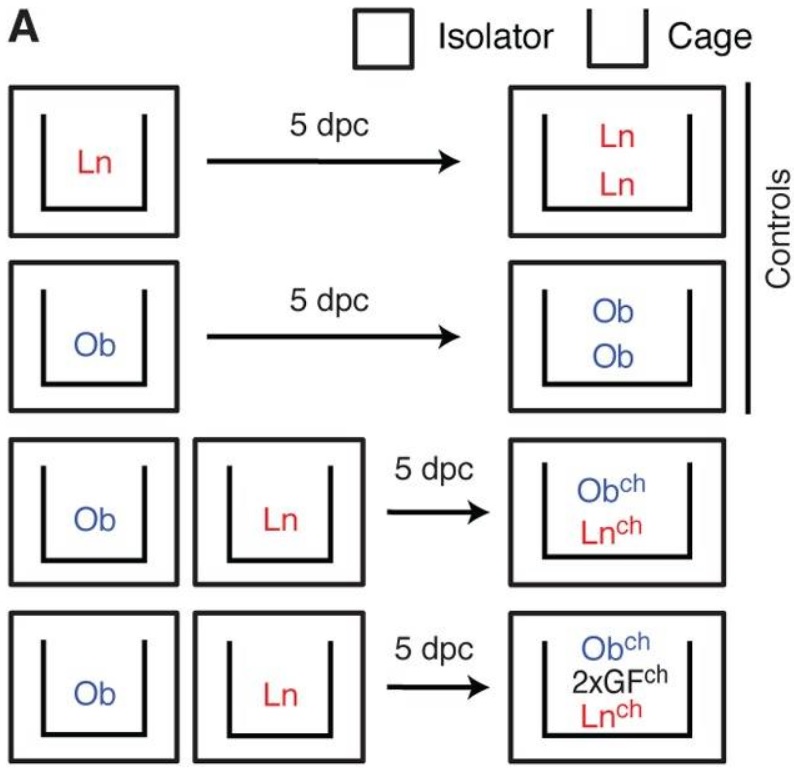 Ln = Lean
Ob = Obese
Obch = Obese (co-housed)
Lnch = Lean (co-housed)
GFch = Germ Free (co-housed)
Does co-housing affect fat mass?
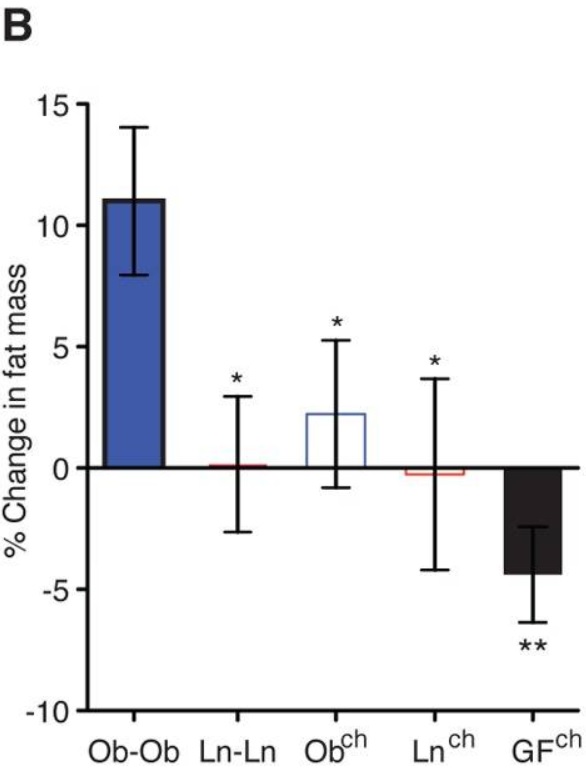 increase in fat mass
Obch had increase that was less than half obese mice
How does living with LEAN mice prevent OBESE mice from getting fat?
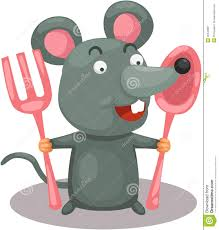 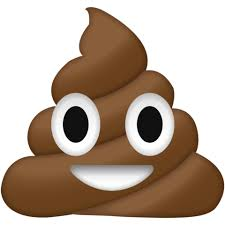 Mice are coprophagic; they eat feces.
The microbiota from the Lnch mice are infiltrating the gut of the Obch mice.
How are the fecal contents different?
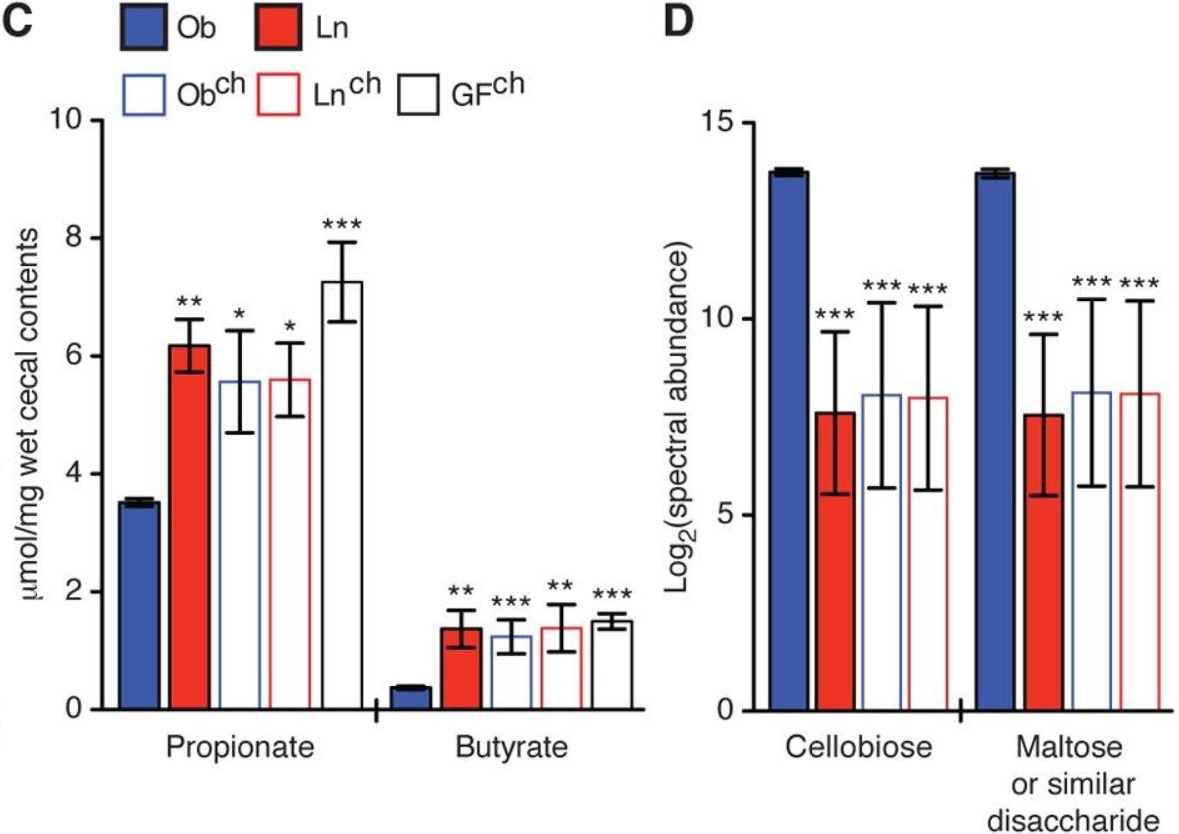 Ob mice have significantly higher levels of sugar in their cecum.
Ob mice have relatively low concentrations of short chain fatty acids. 

Butyrate is the primary source of energy for epithelial cells in the colon.
Why do the Obesech mice resemble the Leanch mice?
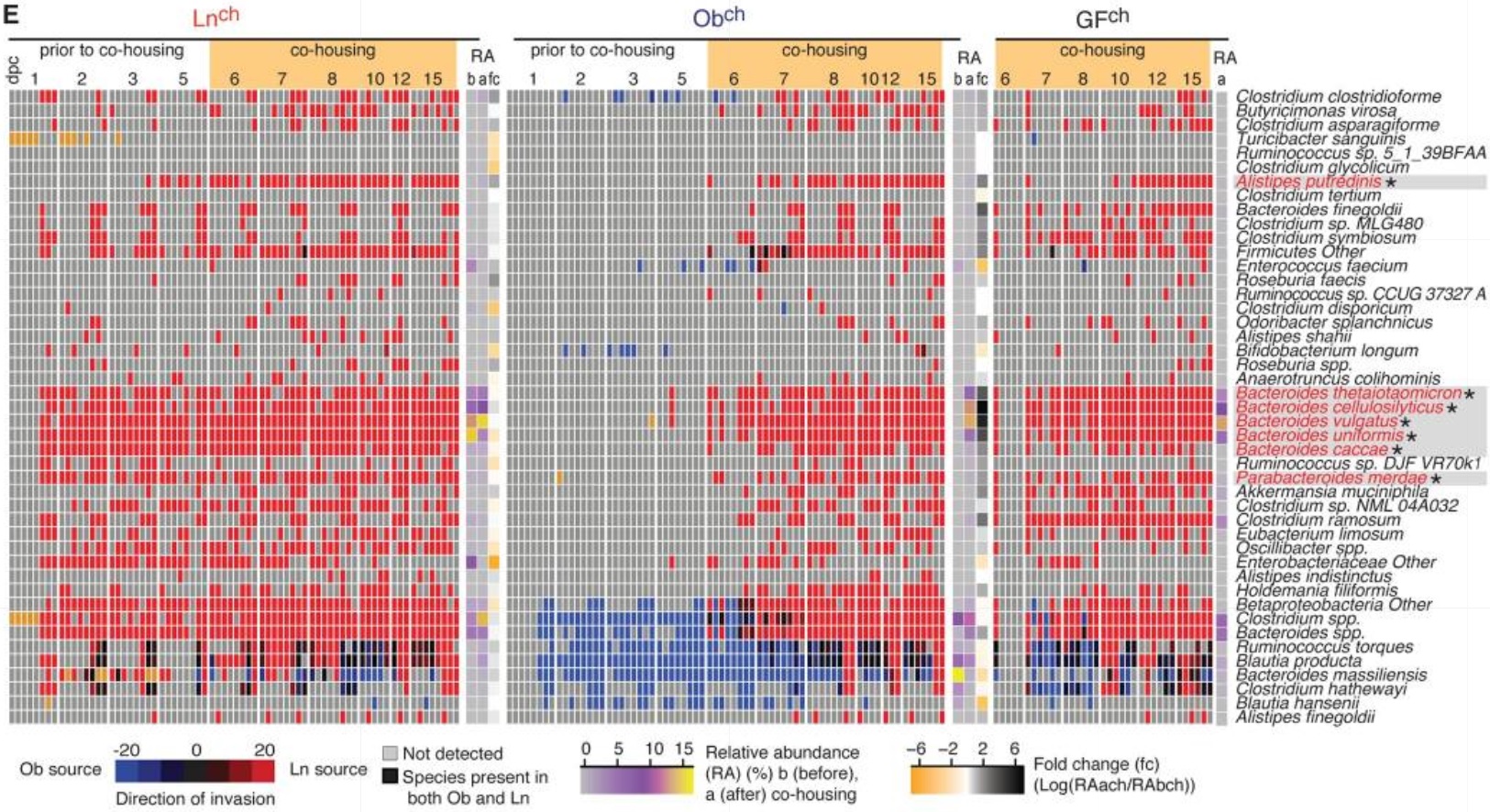 Invaders*
Bacterial species with an asterisk are successful invaders.
What is a successful invader?
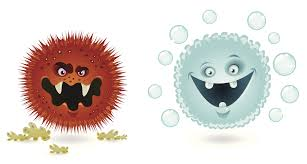 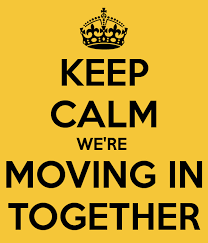 Successful invaders are present in 75% of co-housed mice
A bacteria taxon was considered a successful invader if it was present in at least 75% of co-housed mice. 
The relative abundance needed to be ≤0.05% prior to co-housing, and ≥0.05% after co-housing.
Are certain metabolites correlated to specific bacteria?
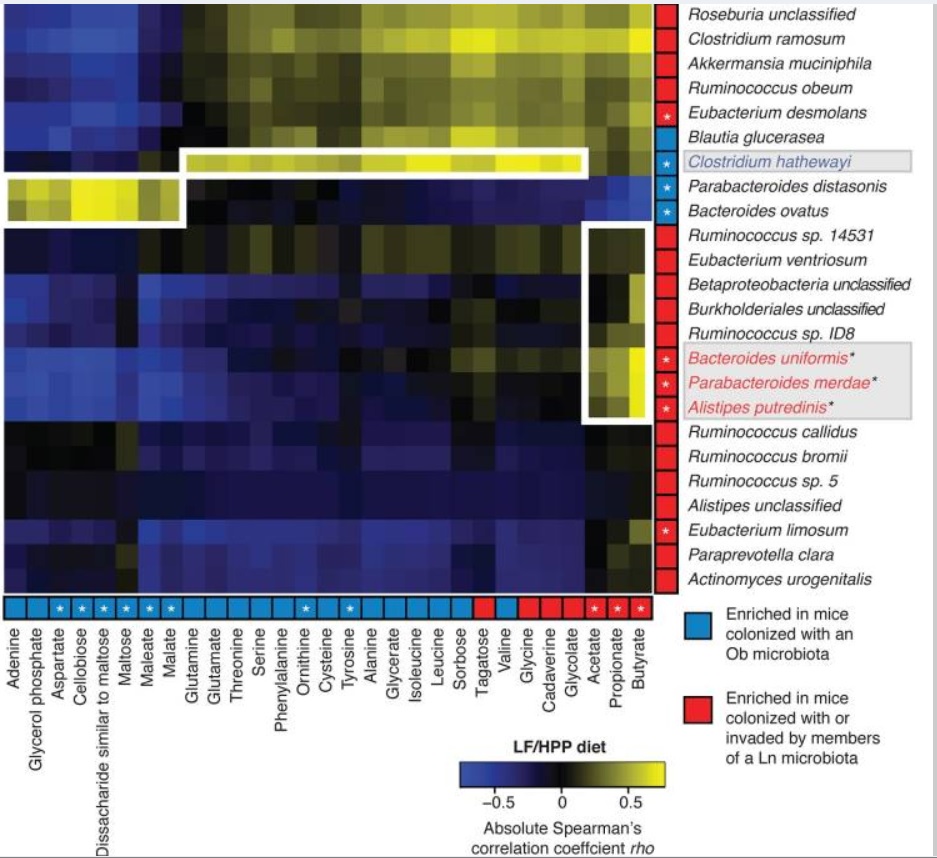 Sugars=OBESE

Short chain fatty acids=LEAN
Why are bile acids important?
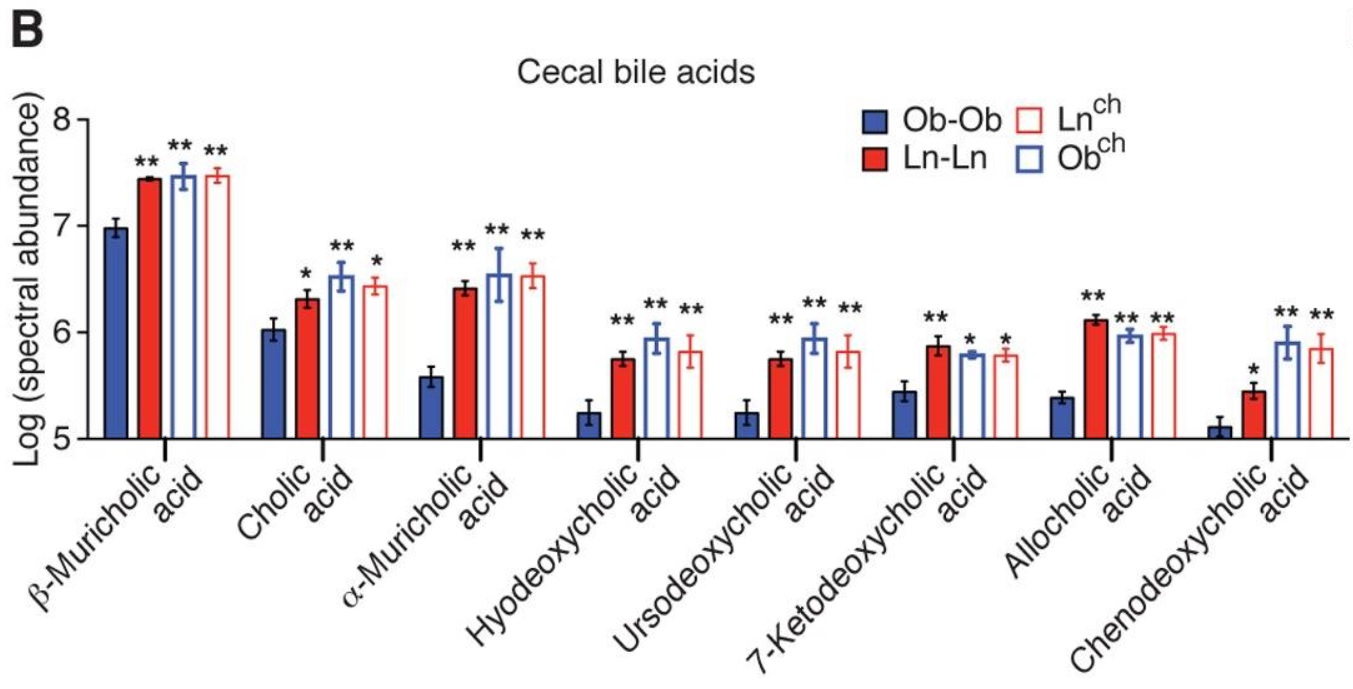 Bile acids are needed to absorb vitamins and eliminate cholesterol.
Do microbiota affect mRNA levels?
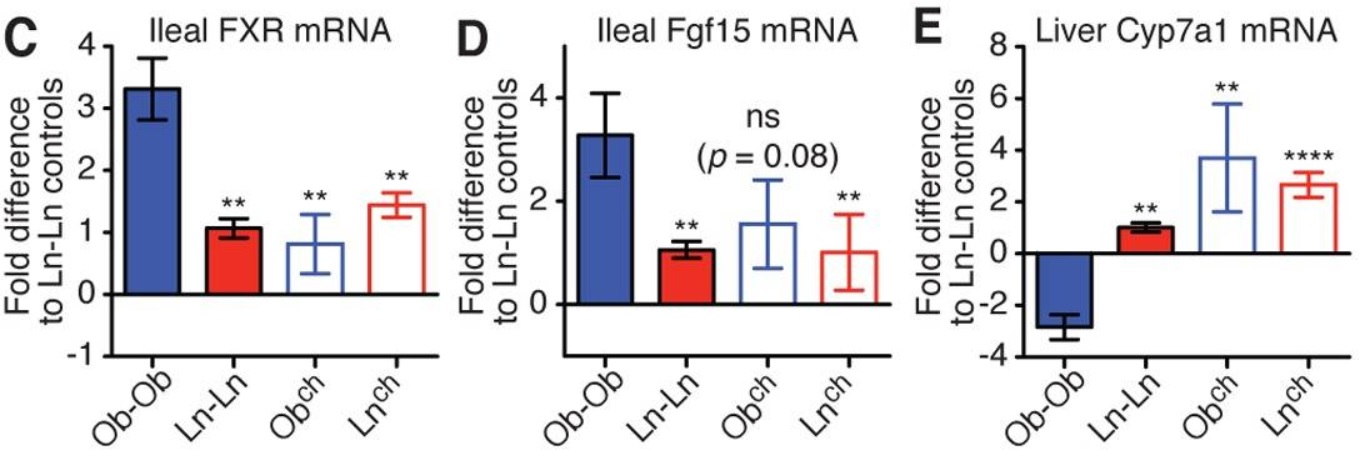 These 3 proteins are involved in a signaling pathway
Why is this BILE ACID synthesis pathway important?
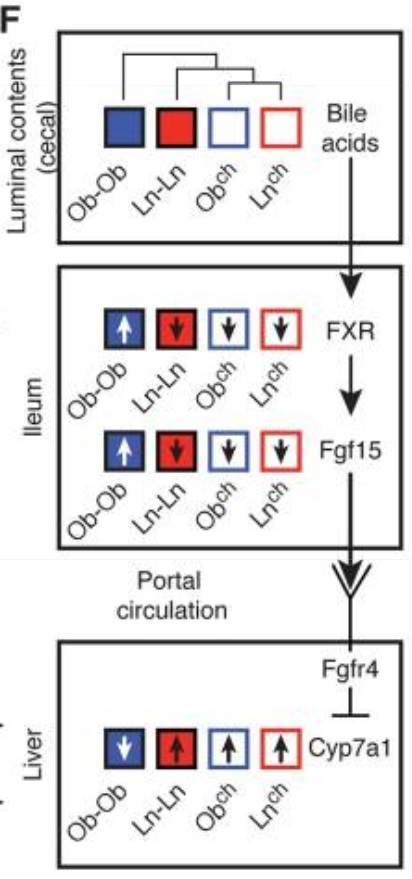 Cyp7a1 is known to prevent obesity and insulin resistance
How did they test for diet specific effects?
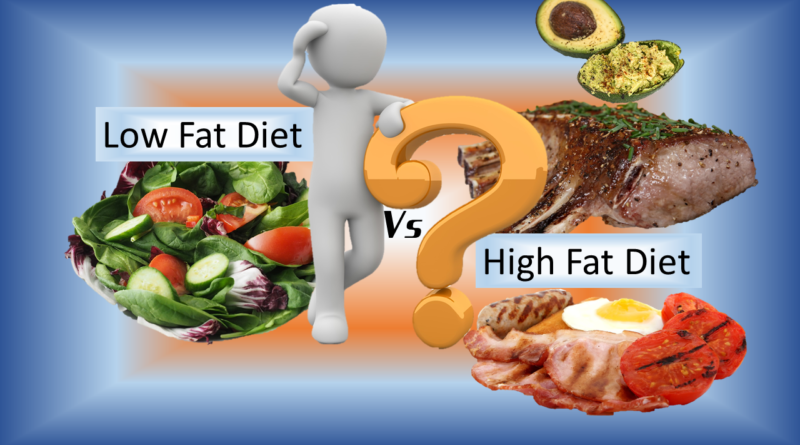 They fed all mice a low fat, high fruit and vegetable diet.

Then they repeated the experiment with a high fat, low fruit and vegetable diet.
Are there diet specific effects?
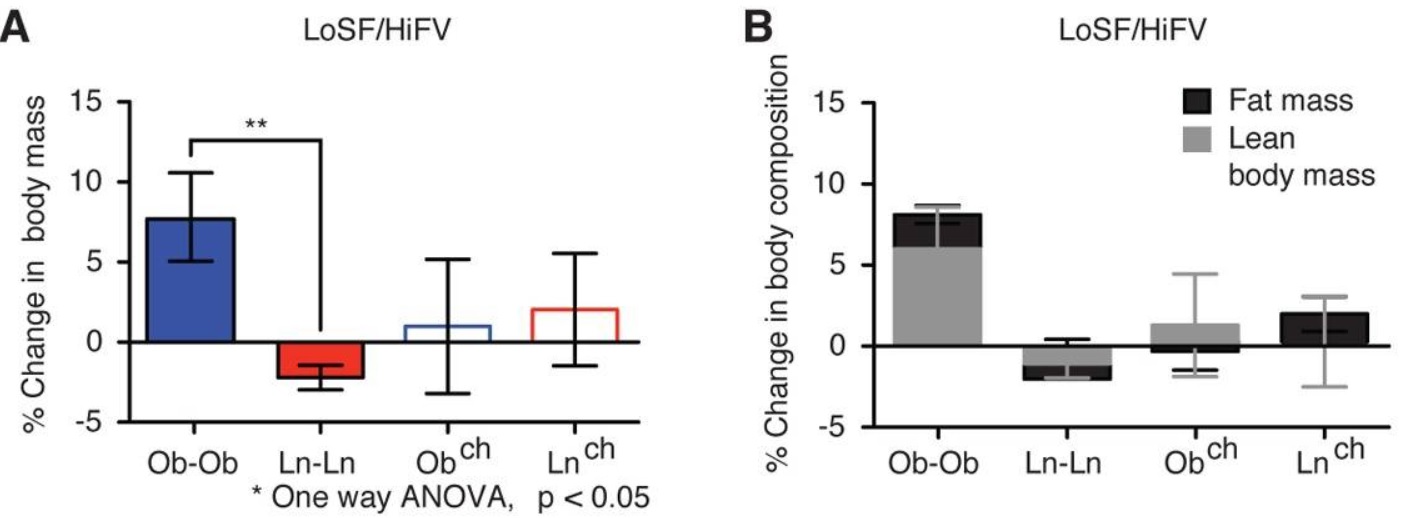 Co-housing reduced weight gain for obese mice on LoSF/HiFV diet
With a healthy diet, co-housing prevents the Obch mice from gaining excessive amounts of adipose tissue.
Are there diet specific effects?
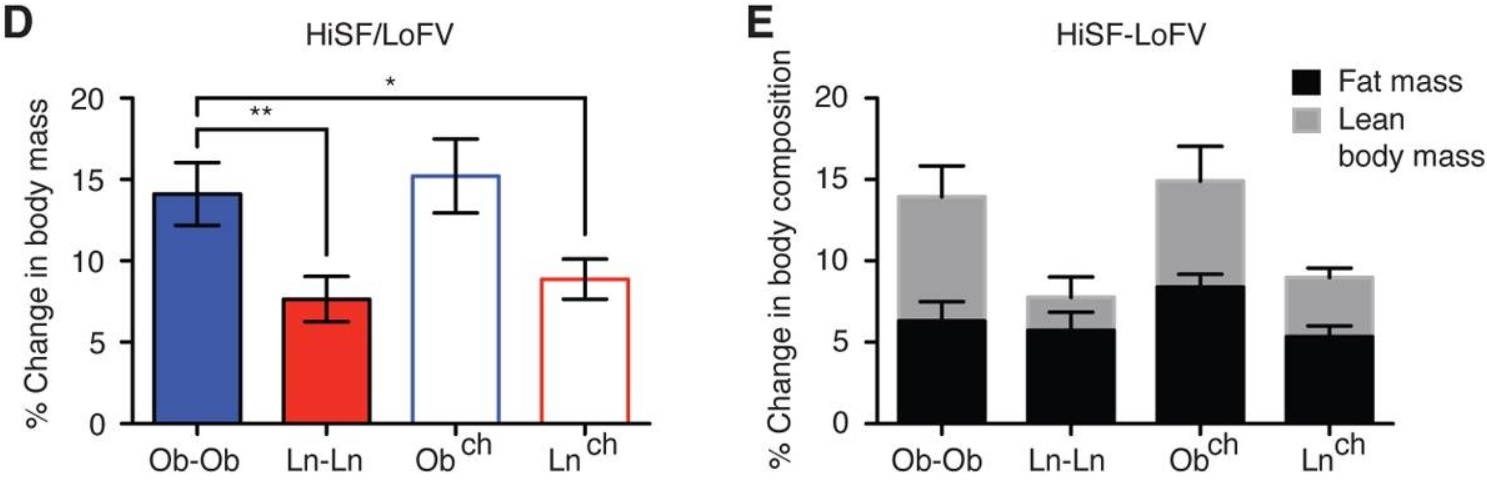 A low fat diet is necessary to rescue the obese phenotype
Enriched Bacteria Species
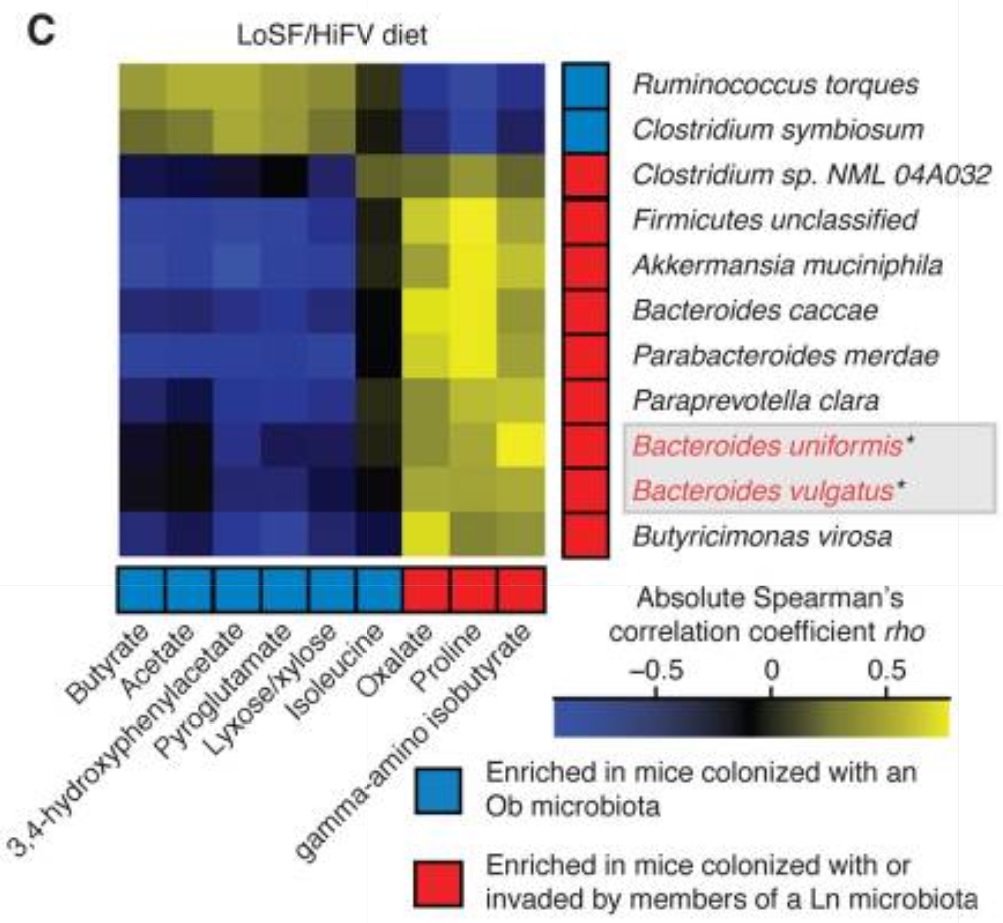 Fecal samples from lean mice are enriched with successful invaders
Which source had more successful invaders?
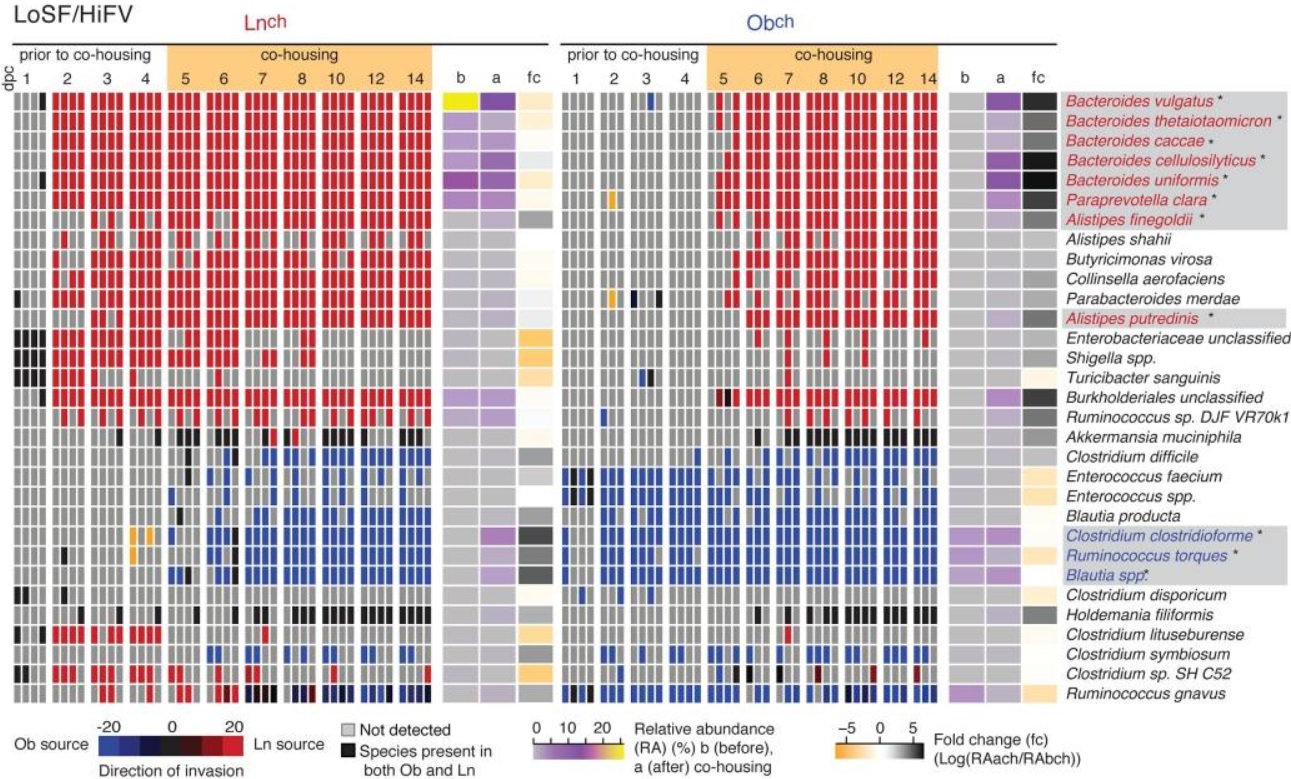 Most successful invaders came from the Ln source
This data is from 16S rRNA analysis of fecal samples from mice with the healthy diet.
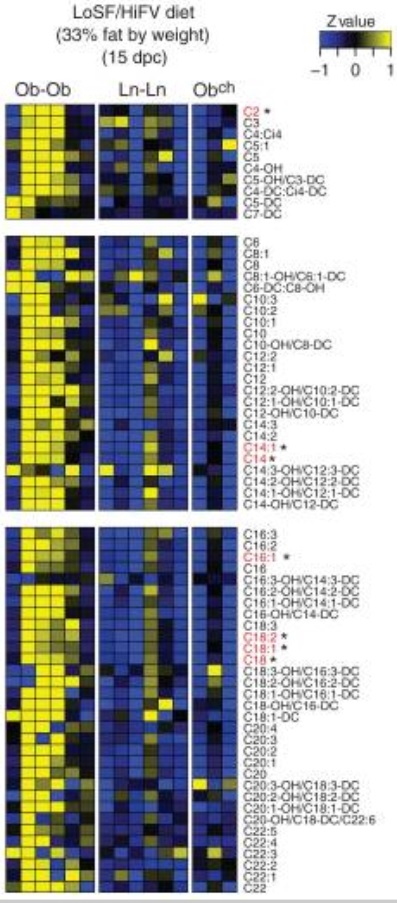 How are acylcarnitine levels affected?
Obese mice have more acylcarnitines

Acylcarnitines are associated with obesity-related insulin resistance

Insulin resistance disrupts glucose homeostasis and causes metabolic problems.
Main Conclusions of the Paper
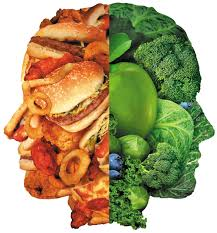 Co-housing allows the microbiota from the lean twin to prevent the mice with the Ob microbiota from becoming obese with metabolic problems. 


The phenotype rescue is dependent on a low fat diet.


This indicates that diet-by-microbiota interactions can have fast acting, modifiable effects on the body!
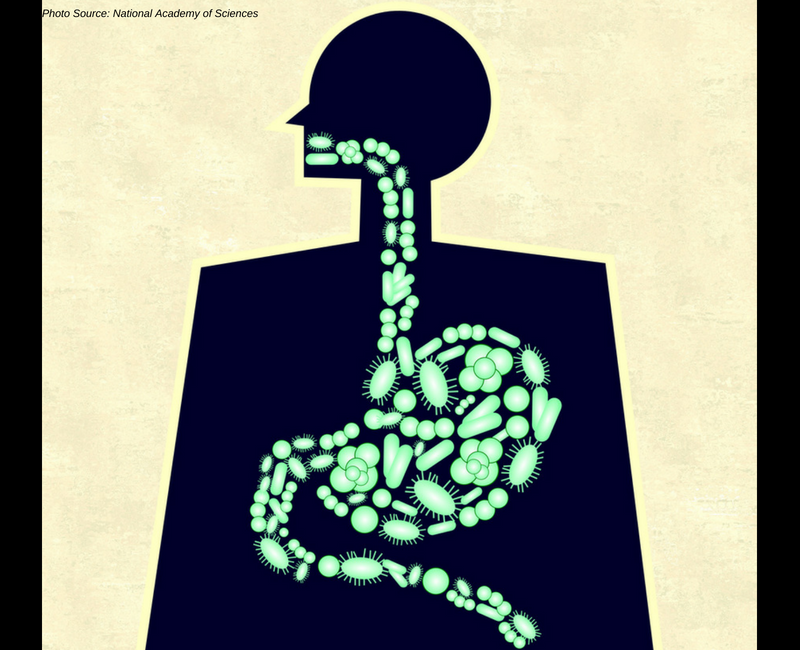 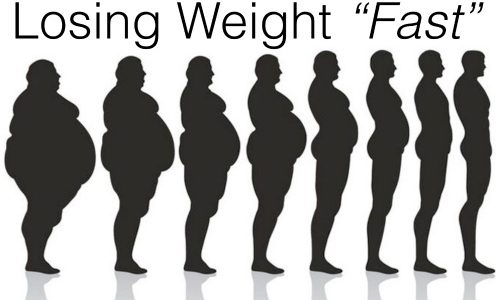 Would you sell your poop?
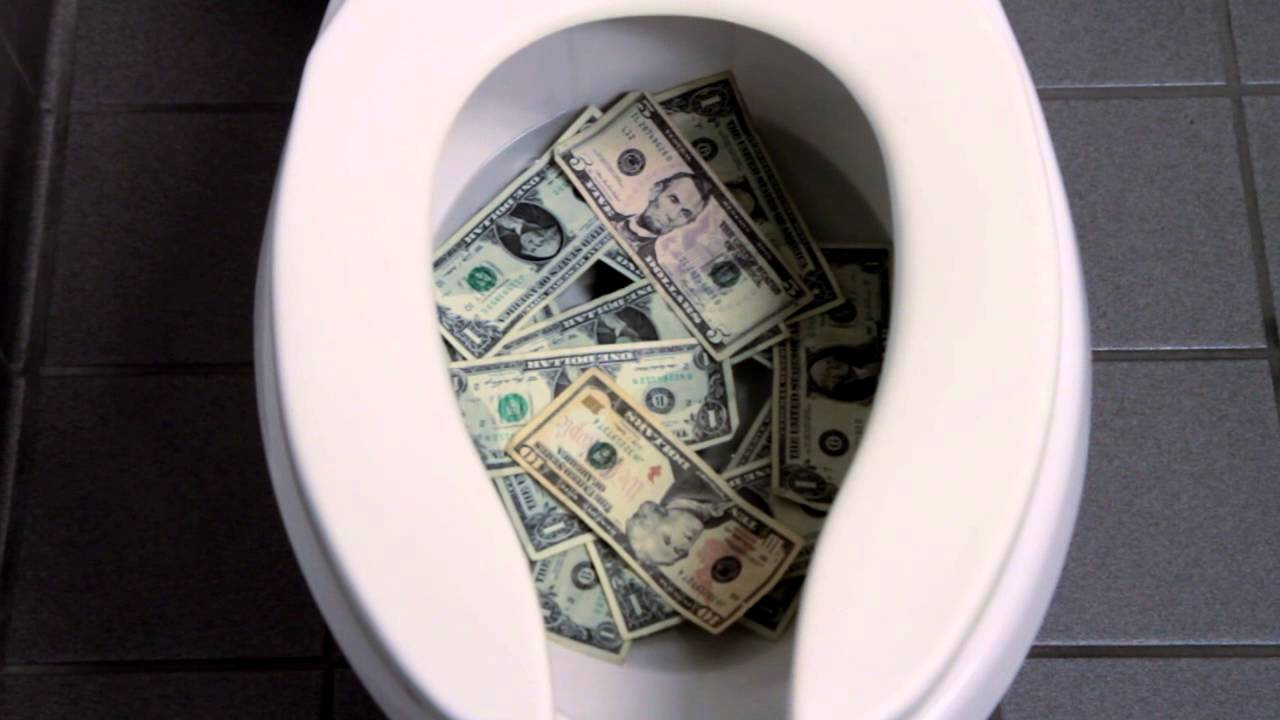 The OpenBiome stool bank gives $40 per stool donation!

Fecal microbiota transplants fight off C. difficile infections